Реализация национального проекта «Образование» в  федеральном проекте: «Современная школа»
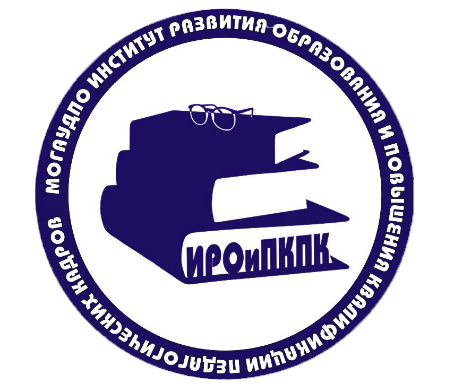 Васильева Виктория Александровна,
 ректор МОГАУДПО «ИРОиПКПК», канд.пед.наук
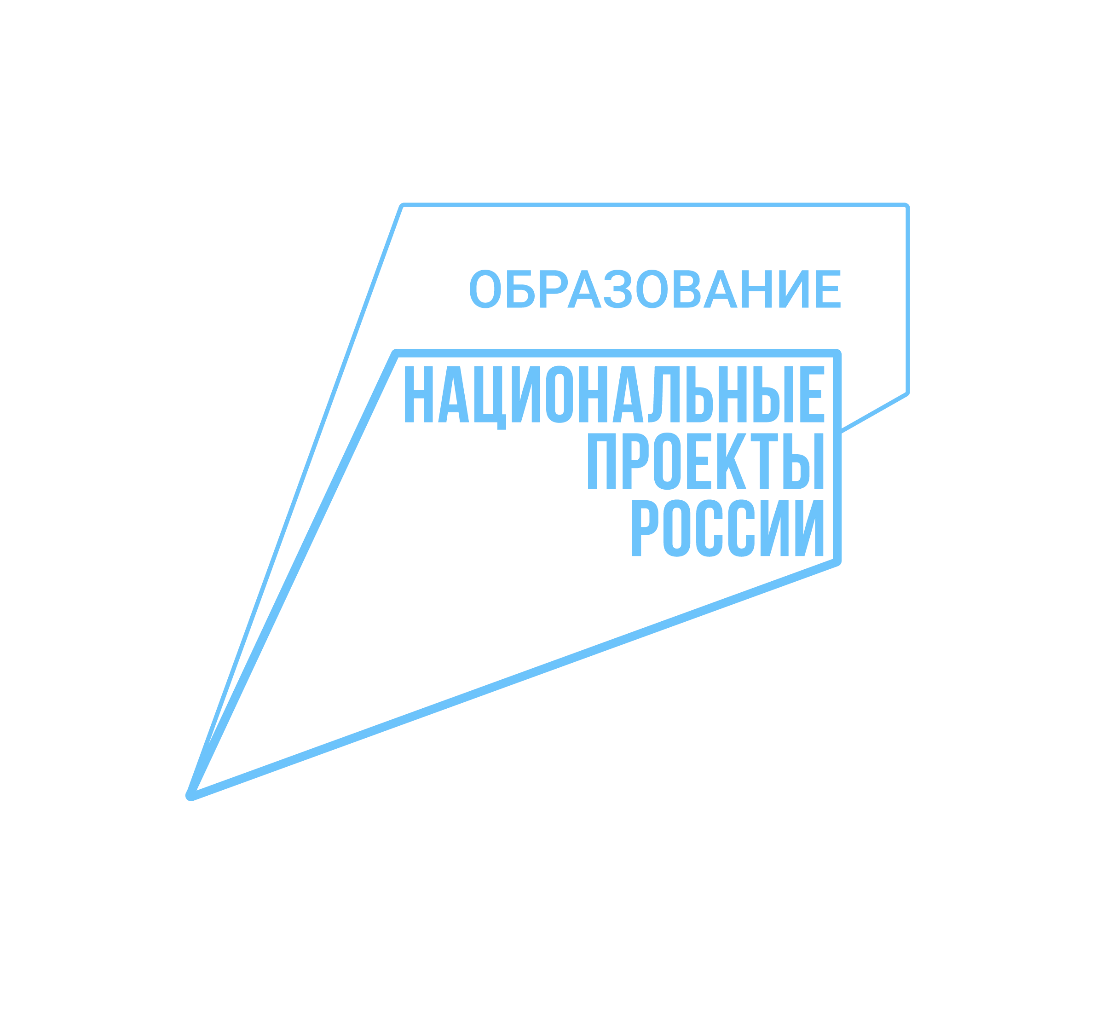 ФП «Современная школа»
Центр непрерывного повышения профессионального мастерства педагогических работников
Аналитическое направление
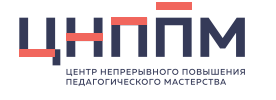 Информационное направление
Организационно-методическое направление
205 педагогических работников
29 управленческих кадров
Консультационное направление
2
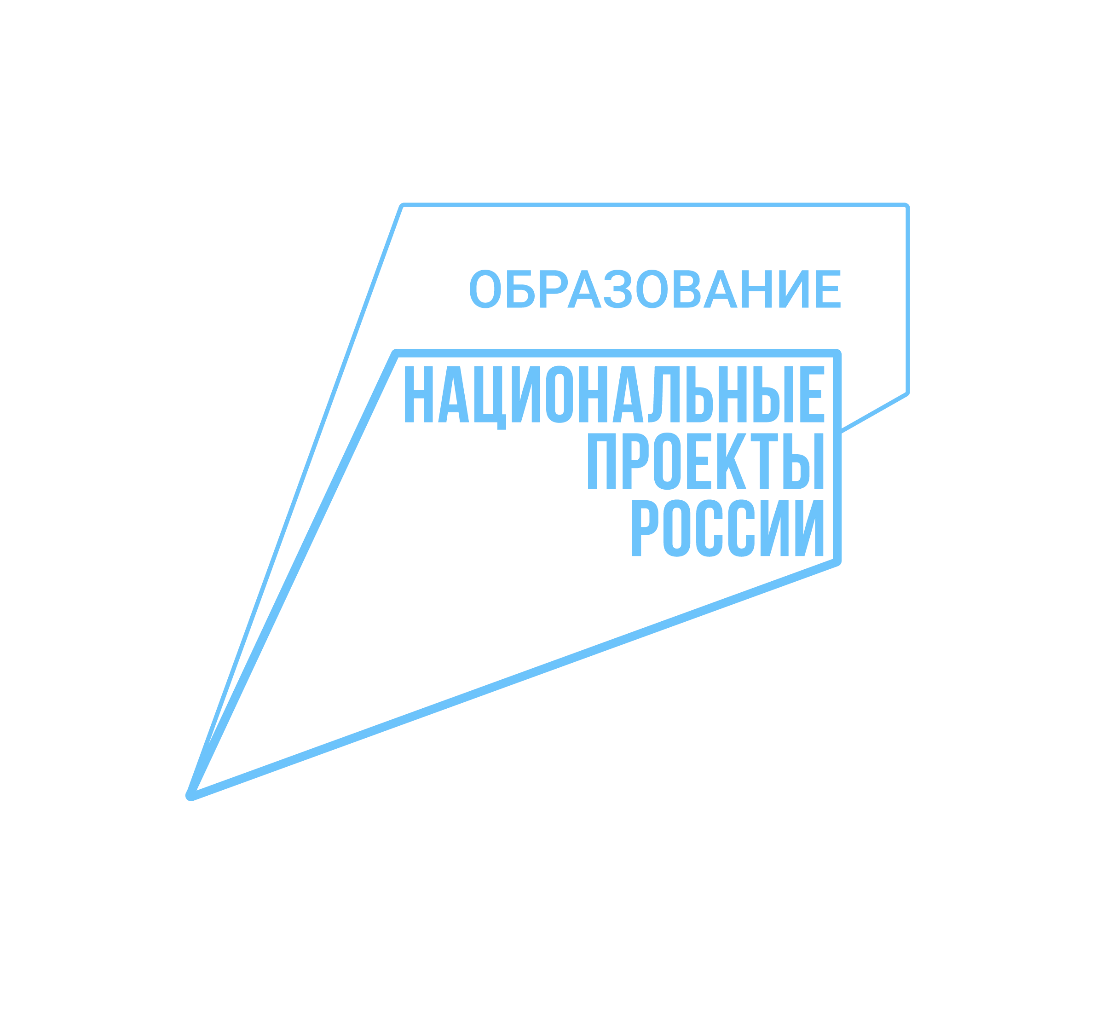 ФП «Современная школа»
Центр непрерывного повышения профессионального мастерства педагогических работников
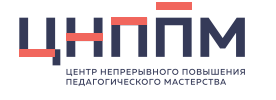 Консультационное направление
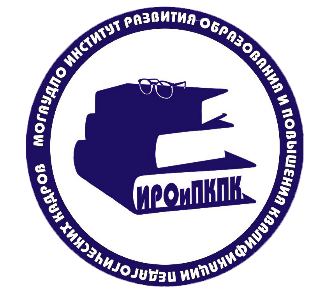 3
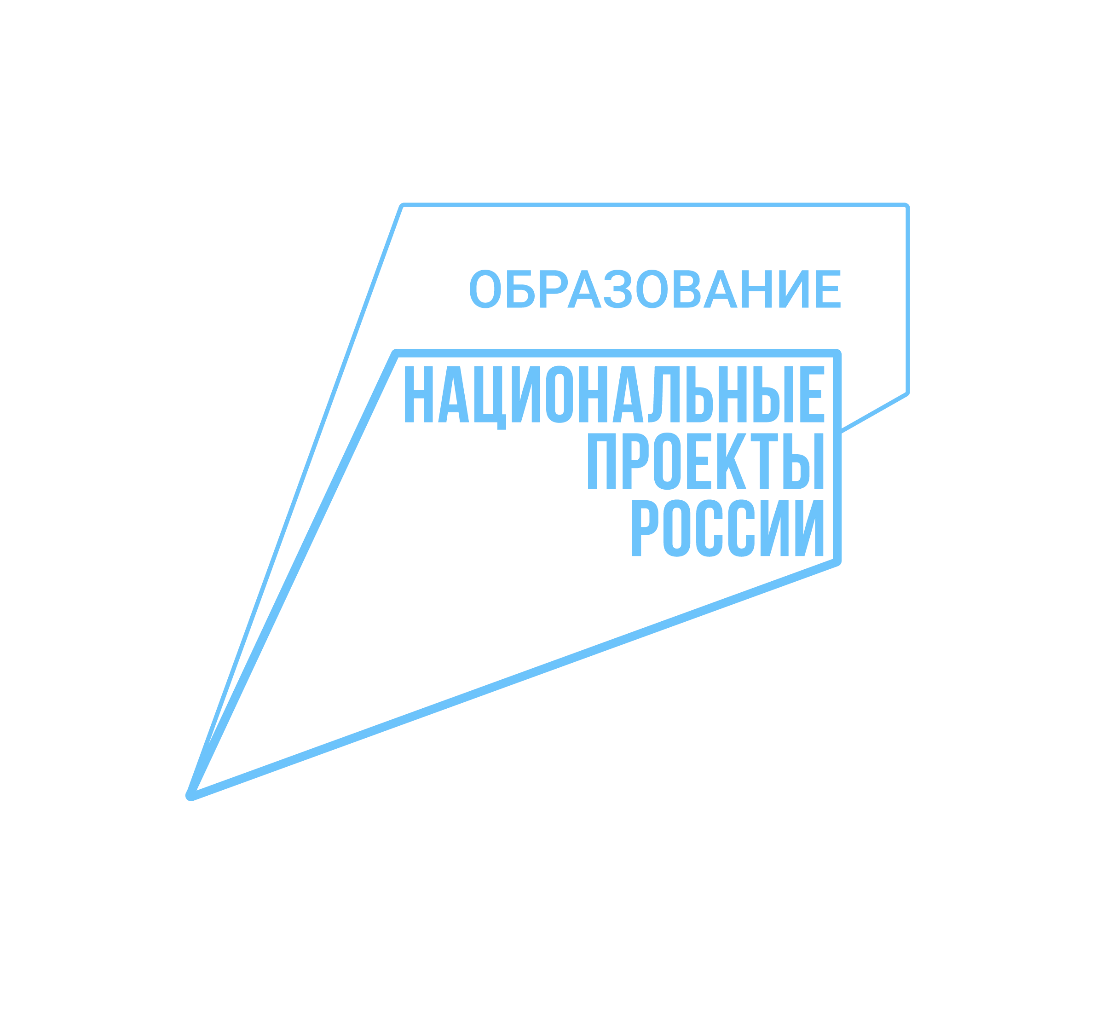 ФП «Современная школа»
Центр непрерывного повышения профессионального мастерства педагогических работников
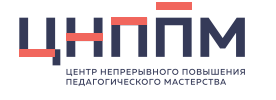 Консультационное направление
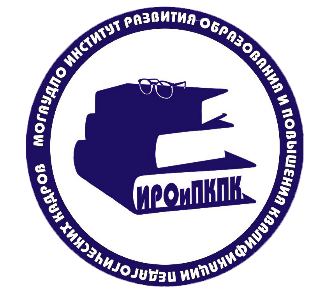 4
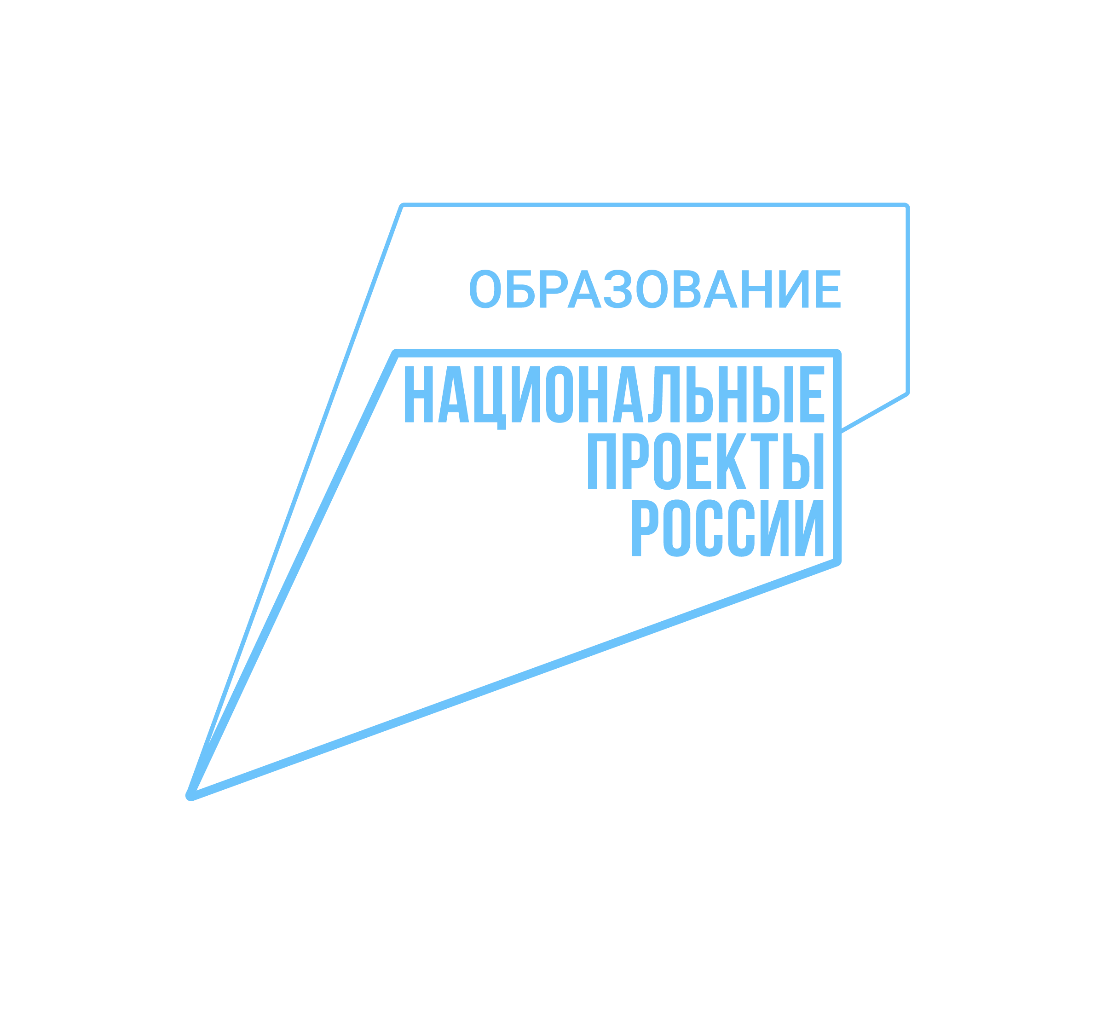 ФП «Современная школа»
Центр непрерывного повышения профессионального мастерства педагогических работников
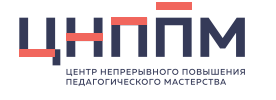 Научно-методическое сопровождение
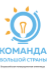 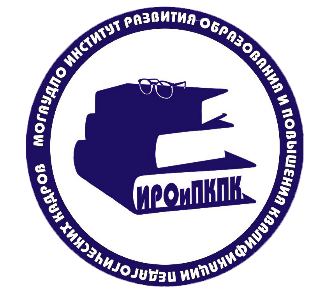 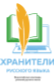 5
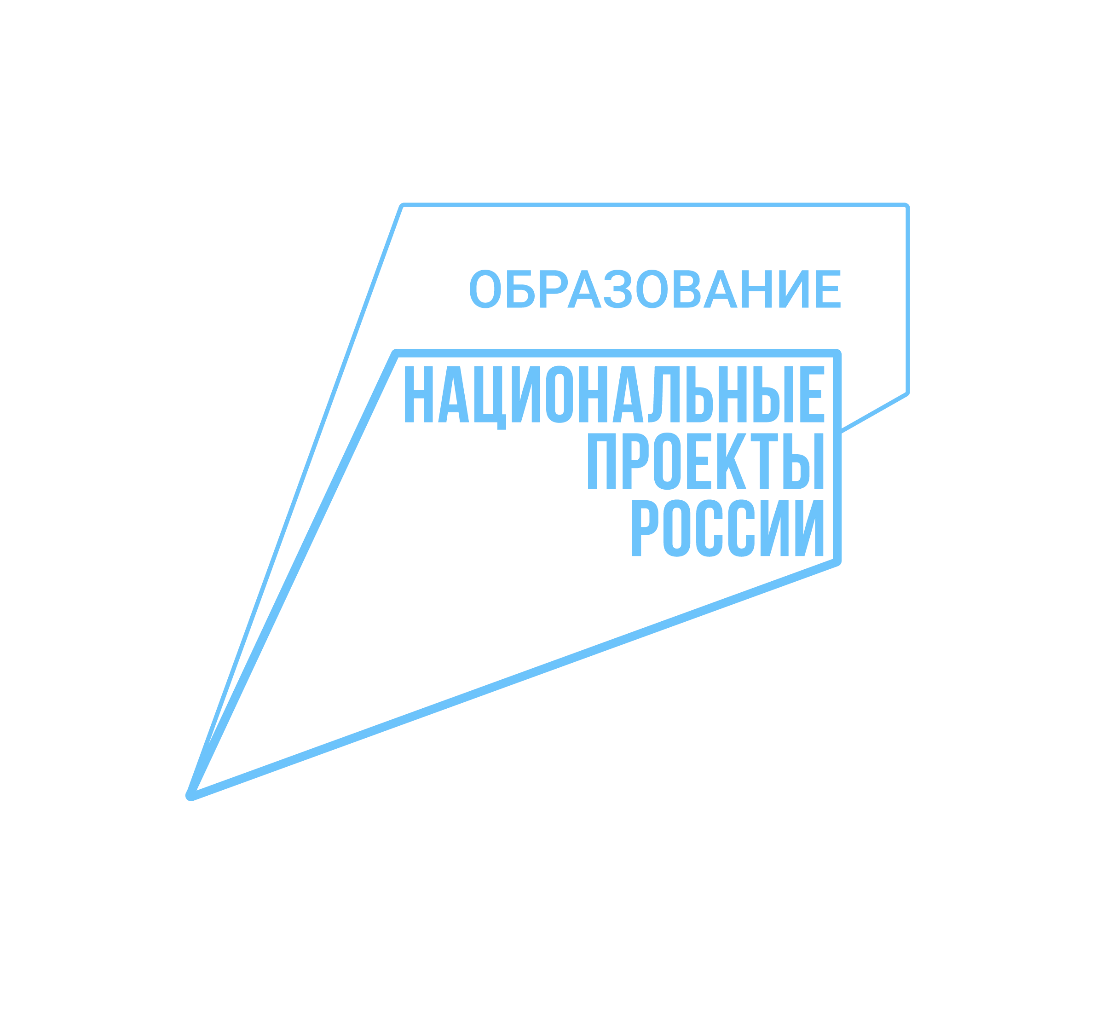 ФП «Современная школа»
Центр непрерывного повышения профессионального мастерства педагогических работников
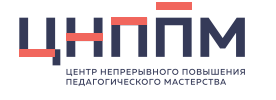 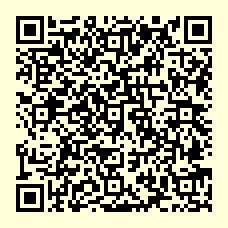 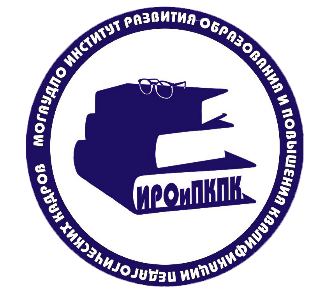 6